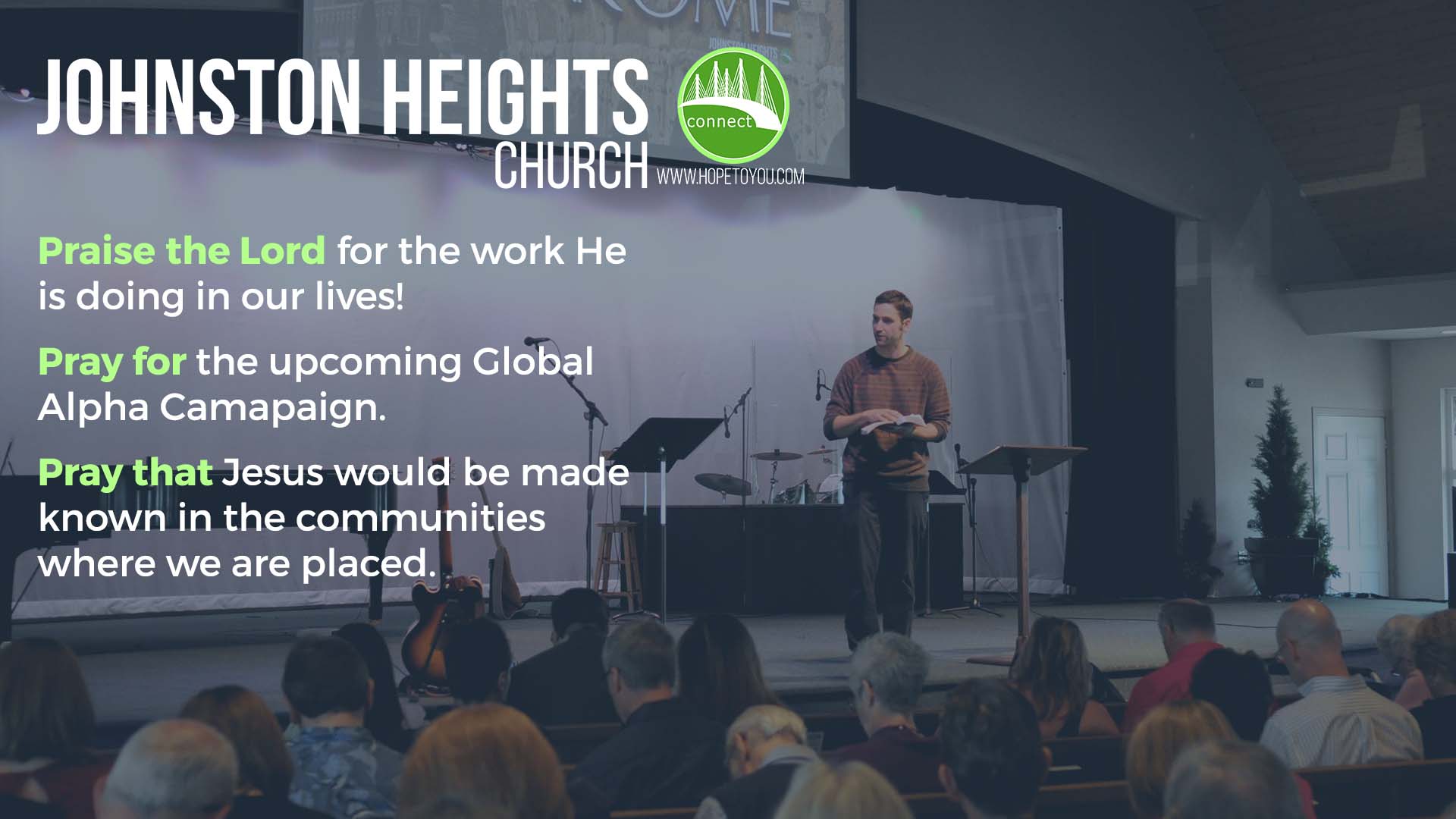 LPD Church of the Week
Alpha Campaign.